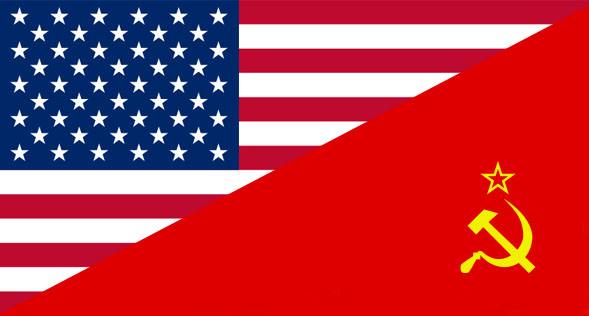 Cold War
World History
Mr. Westbrook
Created by: Matthew Washington
Soviets wanted communism in Eastern European countries
Britain and U.S. opposed
Truman Doctrine: rooted in containment
Limiting communism to areas already under soviet control
Marshall Plan: America funneled food, aid, and economic assistance to Europe to help countries rebuild (in return, U.S. hoped those countries  would support democracy)
What happened to Germany?
Split into four parts
U.S., British, and French, combine zones and create Western Germany (Democracy), Soviets- Eastern Germany (Communism)
Soviets too reparations by moving factories and resources to Soviet Union
Western Germany also gave reparations, but USA, France, and Britain wanted German economy to recover